April is poetry month in the library!
Hello, A.W.E. Families!

This month is all about poetry!  We are learning about different figurative language used in poetry, famous poets, & different styles of poems. Each class will also create their own poems using a unique style that is assigned to their grade level.
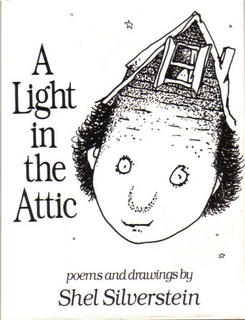 a.w.e. LIBRARY
 News
We will have a “Poetry Slam” at the end of our unit so students can share their creativity with each other! It’s going to be a lot of fun!
Contact Mrs. Callie:
cquiroz@bigelow.k12.ar.us
APRIL 2016
Learning
Overdue books
Book fair
Our “Buy 1, Get 1 FREE” Book Fair kicks off 5/6 & will be open through 5/13!  More details to come, but mark your calendars!
Some skills we’ve been working on in the Library:
Staying safe online
Elements & types of poetry
Creating poetry
Notices for Overdue Books will start going out at the end of this month.  Please keep an eye out for these so you can help your kiddos look!
Thank teachers!
Simply return the gift certificate attached with the amount you would like to give their teacher.  You can send cash or a check made payable to Anne Watson Elementary.  Have your child bring it to me in the library, & teachers will receive these in cute packaging with chocolate that week!  Send these by 4/29, please!
Follow us on facebook!  Anne watson elementary library
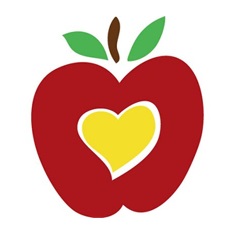 “there are many little ways to enlarge your child’s world. Love of books is the best of all.”
-Jacqueline kennedy
The 1st Week of May is Teacher Appreciation Week!  Show your child’s teacher(s) some love for their hard work this school year by putting books in their classroom!